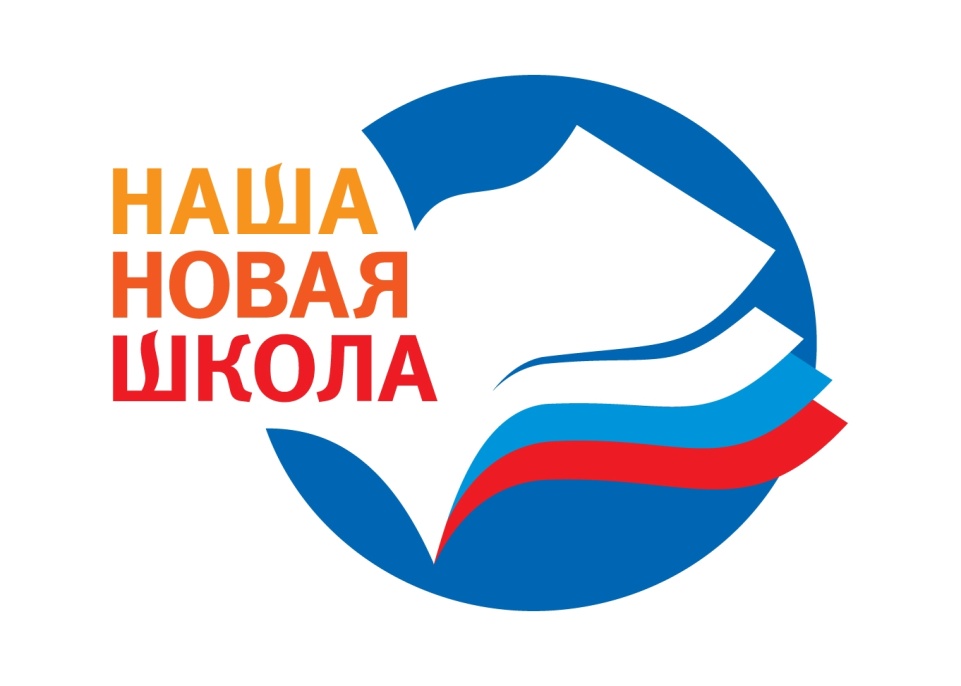 Разработка и утверждение образовательной программы начального общего образования
Структура образовательной программы
пояснительная записка;
планируемые результаты освоения обучающимися основной образовательной программы начального общего образования;
образовательный план;
рабочие программы учебных предметов, курсов, дисциплин;
программа формирования универсальных учебных действий у обучающихся на ступени начального общего образования;
программа духовно-нравственного развития, воспитания обучающихся;
программа формирования культуры  здорового и безопасного образа жизни;
программа коррекционной работы (данная программа разрабатывается, если в образовательном учреждении есть дети с ограниченными возможностями здоровья);
система оценки достижения планируемых результатов освоения основной образовательной программы начального общего образования.

В конце образовательной программы школы находится лист внесения изменений и дополнений.
Структура образовательной программы
Основная образовательная программа начального общего образования, разработанная на основе ФГОС, содержит
 обязательную часть (80 %,)  
и часть, формируемую участниками образовательного процесса (20 %), включающую   содержание, отражающее национально-региональные особенности, интересы  участников образовательного процесса и др.
Пояснительная записка образовательной программы
Пояснительная записка образовательной программы содержит:
социальную характеристику учащихся данной школы определенного возраста, отражающую особенности контингента  (её можно рассматривать как своеобразную фиксацию социально-психологических особенностей детей на входе, обуславливающих выбор школой образовательной системы); 
целевые ориентиры ступени образования для данной школы,  в том числе задачи, решаемые учащимися, задачи, решаемые  педагогами; 
краткую характеристику видов деятельности, организуемых в школе и адекватных  возрастным возможностям учащихся,   используемых в обучении  образовательных технологий.
Планируемые результаты освоения образовательной программы
Планируемые результаты освоения образовательной программы в соответствии с требованиями нового образовательного стандарта и целевыми ориентирами школы содержат три группы:
предметные результаты (указывается минимум предметных знаний в соответствии со стандартом и перечень предметных результатов, определяемых используемыми школой УМК и дополнительными учебными курсами, выходящими за рамки требований стандарта); 
метапредметные результаты (указываются обобщённые способы деятельности, обеспечивающие освоение предметного содержания, умения учебной деятельности); Например, освоенные обучающимися универсальные учебные действия (познавательные, регулятивные и коммуникативные).
личностные результаты (указываются ценностные ориентации школьников, социальные чувства, индивидуальные психологические характеристики, воспитываемые и развиваемые у учащихся в соответствии с целевыми ориентирами школы). Например, индивидуальный прогресс в основных сферах личностного развития – эмоциональной, познавательной, саморегуляции.
В данном разделе   представляются образовательные результаты, гарантируемые данной школой и  контрольно-измерительные  материалы для оценки результатов  выполнения  ООП.
Планируемые результаты освоения образовательной программы
Содержание и структура планируемых результатов определяются их основными функциями:
1) служить критериальной основой для оценки выполнения Требований стандарта к результатам деятельности системы образования в целом и к результатам деятельности ее отдельных субъектов (образовательных учреждений, педагогов, обучающихся);
2) являться основой для ресурсного обеспечения и организации образовательного процесса.
Основными адресатами и пользователями планируемых результатов являются: лица, принимающие решения о развитии системы образования на разных ее уровнях (федеральном, региональном, муниципальном); учащиеся и их родители; учителя и школьные психологи;   руководители образовательных учреждений; авторы программ и учебников;  разработчики   измерительных материалов;  сотрудники различных служб контроля и оценки качества образования.
Образовательный план (учебный план начального общего образования)
Основой для разработки учебного плана образовательного учреждения является базисный учебный план. В учебном плане образовательного учреждения отражаются и конкретизируются основные показатели базисного учебного плана:
состав учебных предметов;
недельное распределение учебного времени, отводимого на освоение содержания образования по классам, учебным предметам;
максимально допустимая недельная нагрузка обучающихся;
Образовательный план (учебный план начального общего образования)
Учебный план состоит из двух частей – обязательной части и части, формируемой участниками образовательного процесса, включающей внеурочную деятельность, осуществляемую во второй половине дня.

Обязательная часть  учебного плана определяет состав обязательных учебных предметов и учебное время, отводимое на их изучение по классам (годам) обучения.
Обязательная часть учебного плана отражает содержание образования, которое обеспечивает решение важнейших целей современного начального образования:
формирование гражданской идентичности обучающихся;
их приобщение к общекультурным и национальным ценностям, информационным технологиям;
готовность к продолжению образования на последующих ступенях основного общего образования;
формирование здорового образа жизни, элементарных правил поведения в экстремальных ситуациях;
личностное развитие обучающегося в соответствии с его индивидуальностью.

Школа по своему усмотрению использует учебное время данной части на различные виды деятельности по каждому предмету (проектная деятельность, практические и лабораторные занятия, экскурсии и др.)
Образовательный план (учебный план начального общего образования)
Часть базисного учебного плана, формируемая участниками  образовательного процесса, обеспечивает реализацию индивидуальных потребностей обучающихся. Время, отводимое на данную часть внутри максимально допустимой недельной нагрузки (в 1 классе в соответствии с санитарно-гигиеническими требованиями эта часть отсутствует в пределах максимально допустимой недельной нагрузки обучающихся), может быть использовано: 
на увеличение учебных часов, отводимых на изучение отдельных учебных предметов обязательной части; 
на введение учебных курсов, обеспечивающих различные интересы обучающихся.
Рабочие программы учебных предметов, курсов, дисциплин
Общие положения

Основное содержание учебных предметов ( Русский язык, Литературное чтение, Иностранный язык, Математика, Окружающий мир, Изобразительное искусство, Музыка, Технология, Физическая культура)
Программа формирования универсальных учебных действий у обучающихся на ступени начального общего образования
Программа формирования универсальных учебных действий для начального общего образования:
устанавливает ценностные ориентиры начального общего образования;
определяет понятие, функции, состав и характеристики универсальных учебных действий в младшем школьном возрасте;
выявляет связь универсальных учебных действий с содержанием учебных предметов;
определяет условия, обеспечивающие преемственность программы формирования у обучающихся универсальных учебных действий при переходе от дошкольного к начальному и основному общему образованию.
Программа формирования универсальных учебных действий у обучающихся на ступени начального общего образования
Содержание программы:
Место и роль программы формирования универсальных учебных действий у обучающихся на ступени начального общего образования
Ценностные ориентиры начального общего образования
Целевые установки системы начального общего образования
Понятие «универсальные учебные действия»
Функции универсальных учебных действий
Виды универсальных учебных действий
Личностные универсальные учебные действия
Регулятивные универсальные учебные действия
Познавательные универсальные учебные действия
Коммуникативные универсальные учебные действия
Критериями оценки сформированности УУД у учащихся
Связь универсальных учебных действий с содержанием учебных предметов
Обеспечение преемственности программы формирования универсальных учебных действий при переходе от дошкольного к начальному и основному общему образованию
Программа духовно-нравственного развития, воспитания обучающихся
Нормативно-правовая и документальная основа программы (Нормативно-правовой и документальной основой  программы духовно-нравственного развития и воспитания обучающихся на ступени начального общего образования являются Закон Российской Федерации «Об образовании», Стандарт, Концепция духовно-нравственного развития и воспитания личности гражданина России)
Разделы программы
Цель и задачи духовно-нравственного развития и воспитания обучающихся на ступени начального общего образования 
Ценностные установки духовно-нравственного развития и воспитания обучающихся
Основные направления и ценностные основы духовно-нравственного развития и воспитания обучающихся на ступени начального общего образования. 
Содержание духовно-нравственного развития и воспитания обучающихся на ступени начального общего образования. 
Совместная деятельность  образовательного учреждения, семьи и общественности по духовно-нравственному развитию и воспитанию обучающихся. 
Планируемые результаты духовно-нравственного развития и воспитания обучающихся на ступени начального общего образования.
Программа формирования культуры  здорового и безопасного образа жизни
это комплексная программа формирования их знаний, установок, личностных ориентиров и норм поведения, обеспечивающих сохранение и укрепление физического и психологического здоровья как одного из ценностных составляющих, способствующих познавательному и эмоциональному развитию ребёнка, достижению планируемых результатов освоения основной образовательной программы начального общего образования.
Содержание программы:
Факторы, оказывающие существенное влияние на состояние здоровья детей
Направления деятельности ОУ по формированию ценности здоровья и здорового образа жизни
Задачи программы
Базовая модель организации работы образовательного учреждения по формированию у обучающихся культуры здорового и безопасного образа жизни
Структура системной работы по формированию  культуры здорового и безопасного образа жизни на ступени начального общего образования
Здоровьесберегающая инфраструктура ОУ
Рациональная организация учебной и внеучебной деятельности обучающихся
Эффективная организация физкультурно-оздоровительной работы
Реализация дополнительных образовательных  программ
Просветительская работа с родителями (законными представителями)
Система оценки достижения планируемых результатов освоения основной образовательной программы начального общего образования
Основным объектом системы оценки результатов образования на ступени начального общего образования, её содержательной и критериальной базой выступают планируемые результаты освоения обучающимися основной образовательной программы начального общего образования. 
Система оценки достижения планируемых результатов выступает как неотъемлемая часть обеспечения качества образования.
Система оценки достижения планируемых результатов освоения ООП предполагает комплексный подход к оценке результатов образования: личностных, метапредметных и предметных.
В  первом классе начальной школы система контроля и оценки строится на содержательно-оценочной основе без использования отметок. 
Организация накопительной системы оценки. 
Портфель достижений.